Дошкольникам о Великой Отечественной войне
Выполнила: воспитатель МБДОУ №14 «Буратино» г.Медногорска
Цель:  Ознакомление с традициями празднования праздника День Победы, расширять знания о историческом   наследии  нашей страны.
Задачи:  формировать чувства гордости за свой народ. Воспитывать уважение  к памяти павшим бойцам.
Вторая мировая война
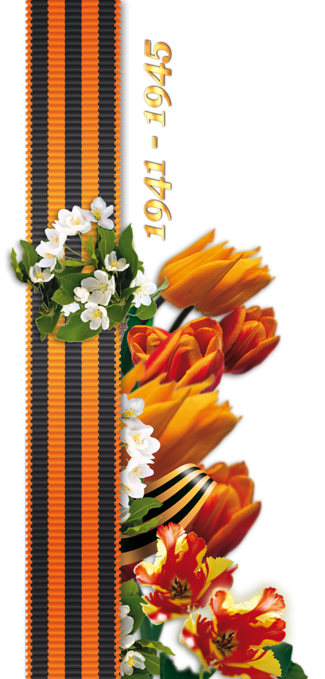 Почему война называется Великой Отечественной?
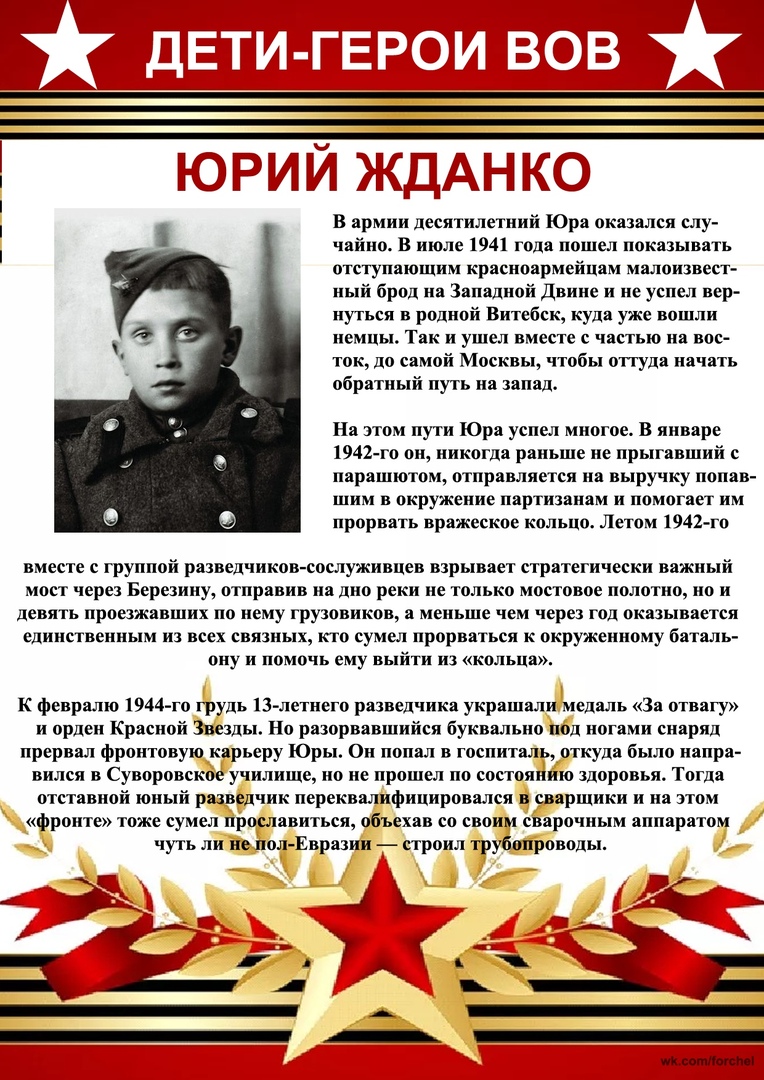 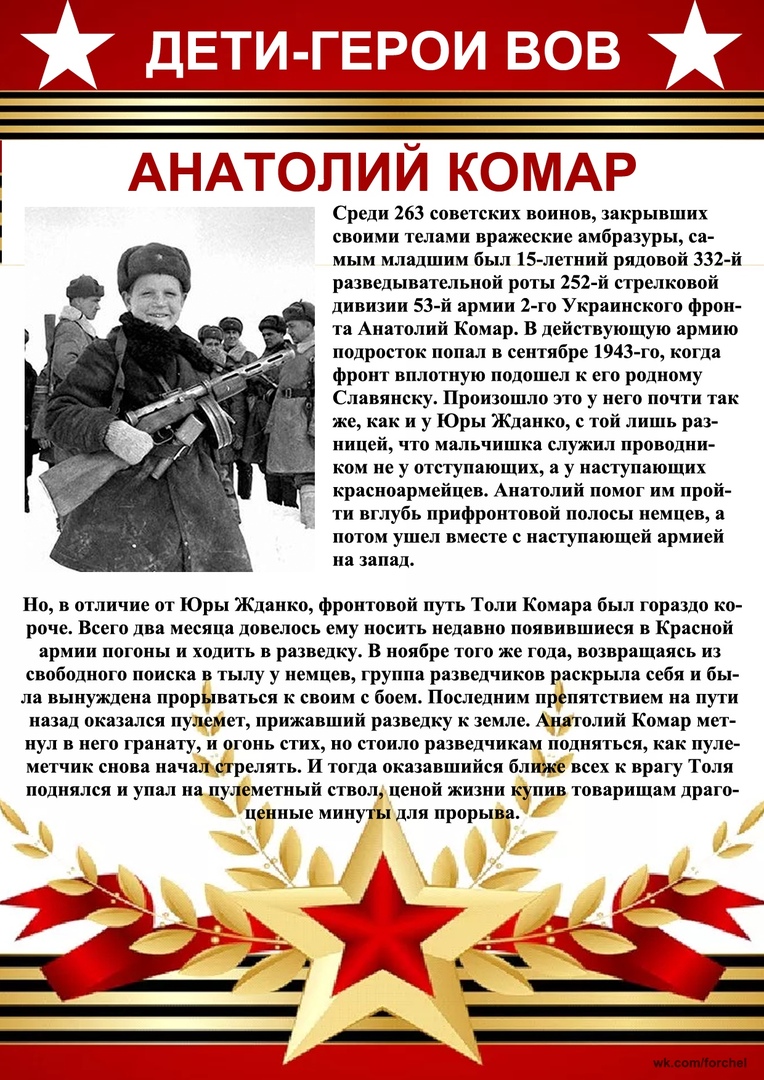 Дети и война
Помощники фронта – наши друзья!
Отечественная война была большим испытанием для нашего  народа. Солдаты на фронте и рабочие в тылу   делали всё  возможное, чтобы приблизить долгожданную  победу над фашизмом. Бок о бок  вместе с ними рядом  сражались и трудились братья наши меньшие.
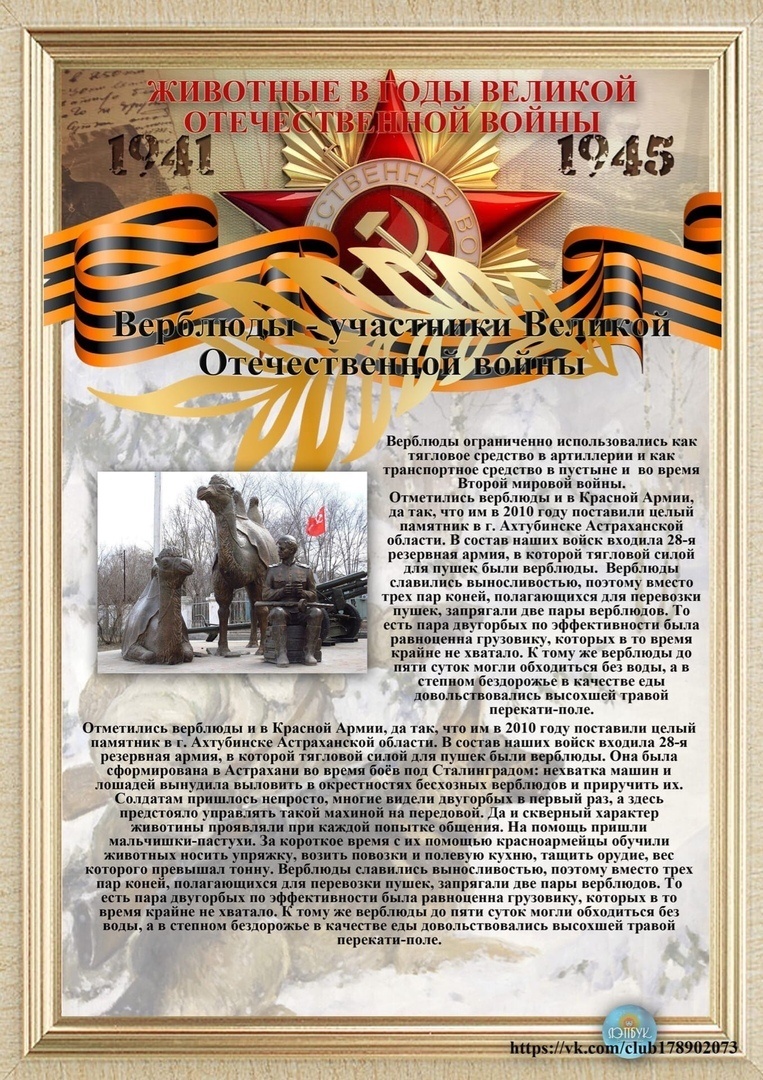 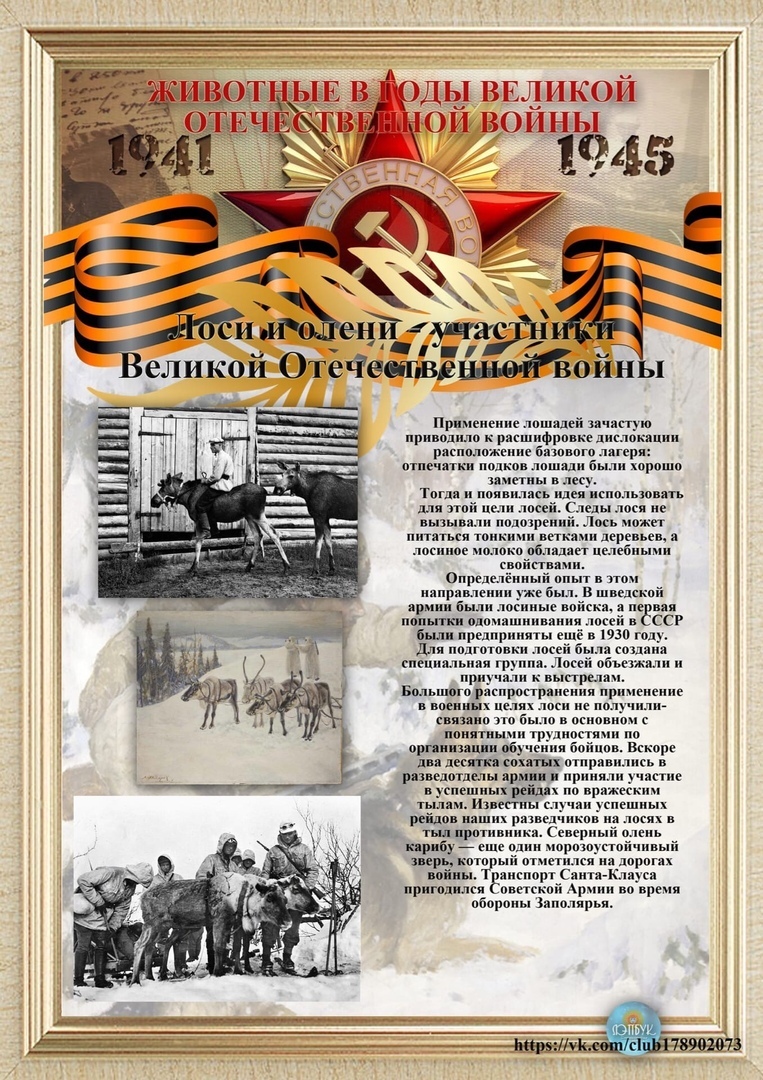 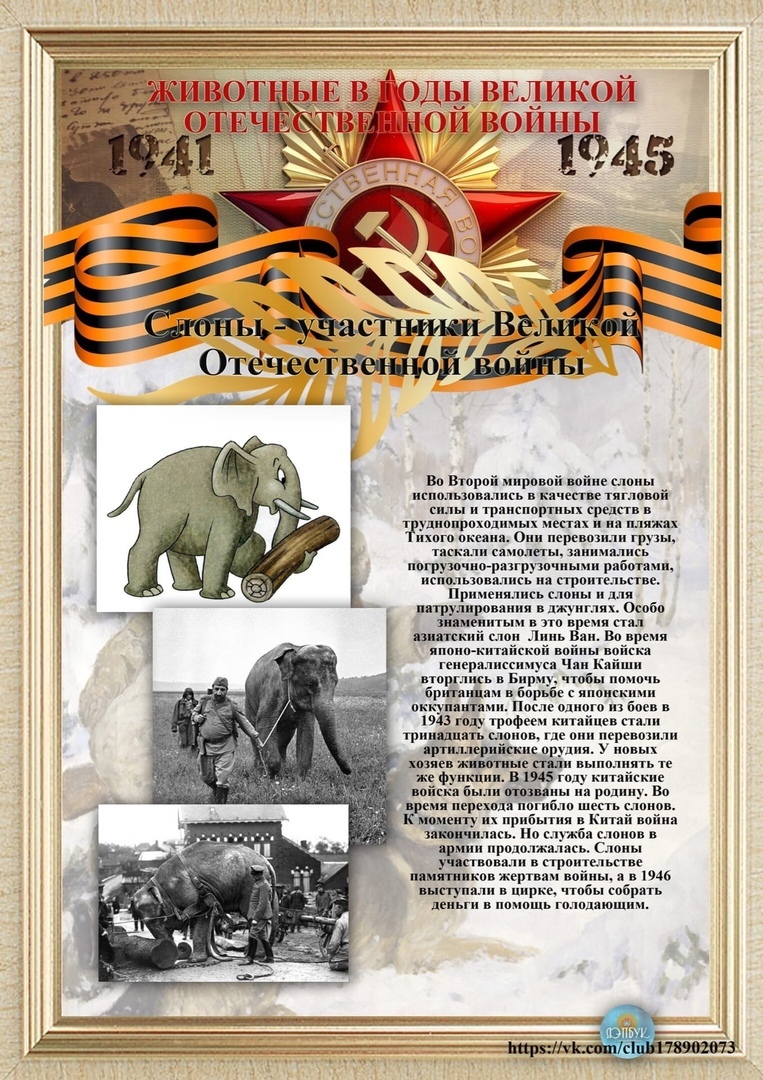 Традиции празднования дня победы
Салют победы
Парад Победы
Парад Победы
Вечный огонь
Вечный огонь
В декабре 1966 года, в дни 25-летия разгрома гитлеровских войск под Москвой, в Александровский сад с 41-го километра Ленинградского шоссе - места кровопролитных боев - был перенесен и 3 декабря торжественно погребен прах Неизвестного солдата.
8 мая 1967 года открыт мемориальный архитектурный ансамбль «Могила Неизвестного солдата». На могиле был зажжен Вечный огонь славы, который вырывается из середины бронзовой звезды, размещенной в центре зеркально отполированного черного квадрата из лабрадора, обрамленного площадкой из красного гранита. Факел был доставлен из Ленинграда, где был зажжен от Вечного огня на Марсовом поле. «Имя твое неизвестно, подвиг твой бессмертен», - начертано на гранитной плите надгробия. Слева от надгробия - стена из малинового кварцита с надписью: «Павшим за Родину. 1941-1945». Справа на невысоком гранитном постаменте вдоль Кремлевской стены поставлены в ряд блоки из темно-красного порфира, под ними в урнах хранится священная земля городов-героев - Ленинграда, Киева, Минска, Волгограда, Севастополя, Одессы, Керчи, Новороссийска, Мурманска, Брестской крепости, Тулы и Смоленска. На каждом блоке - название города и чеканное изображение медали «Золотая Звезда».
Мы подвигом будем гордиться, бесстрашных прадедов наших!
Дорогие друзья! Будем благодарны за, то что наши деды и прадеды, победили в жестокой схватке  с врагом, отстояли для нас родную землю  и мирную жизнь. Будем достойны   своих дедов и прадедов!
Спасибо за внимание!